A Multimodal Approach for Accessible Math Materials
Jennifer Maxwell, Digital Accessibility Coordinator at CCD
Mat Olkowski, Assistant Math Professor at CCD
Prepare MS Word (DOCX) file
Use a Sans Serif font size 12, such as Verdana or Calibri.
Use Heading Styles to structure the sections or topics in the document. The title should be styled as “Heading 1” and internal sections should be “Heading 2” etc.
Verify the heading structure in View > Navigation Pane.
Never bold and underline the same text.
Avoid using all caps and italic text.
Prepare MS Word file, part 2
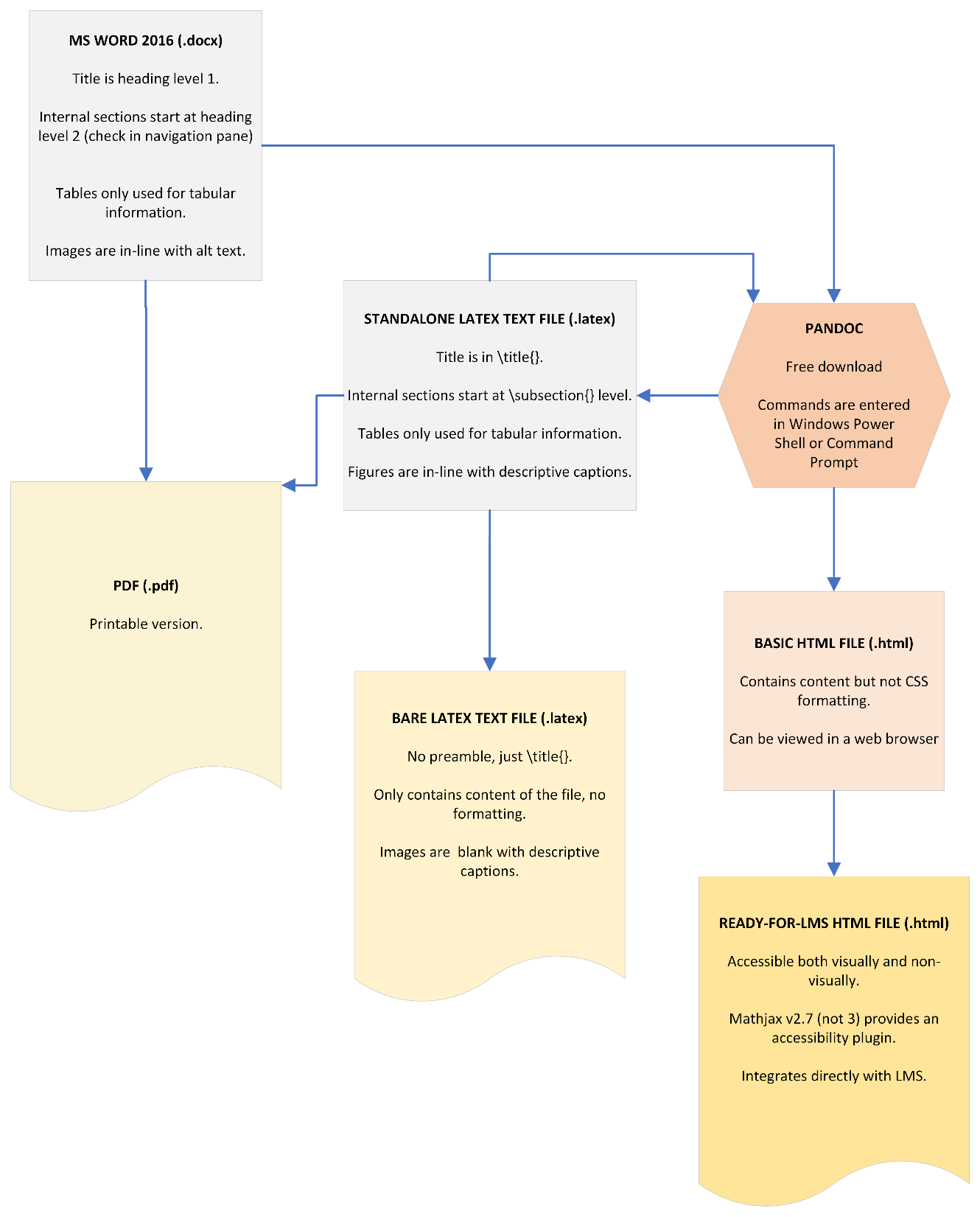 Avoid using color to communicate necessary information. If colored text or highlighting is not high enough contrast, switch to different formatting options, e.g. dotted/dashed lines.
Place parenthetical phrases between parentheses, not between dashes.
Numbered lists should use the numbered list format options.
Unordered lists should use the closed bullet.
Prepare MS Word file, part 3
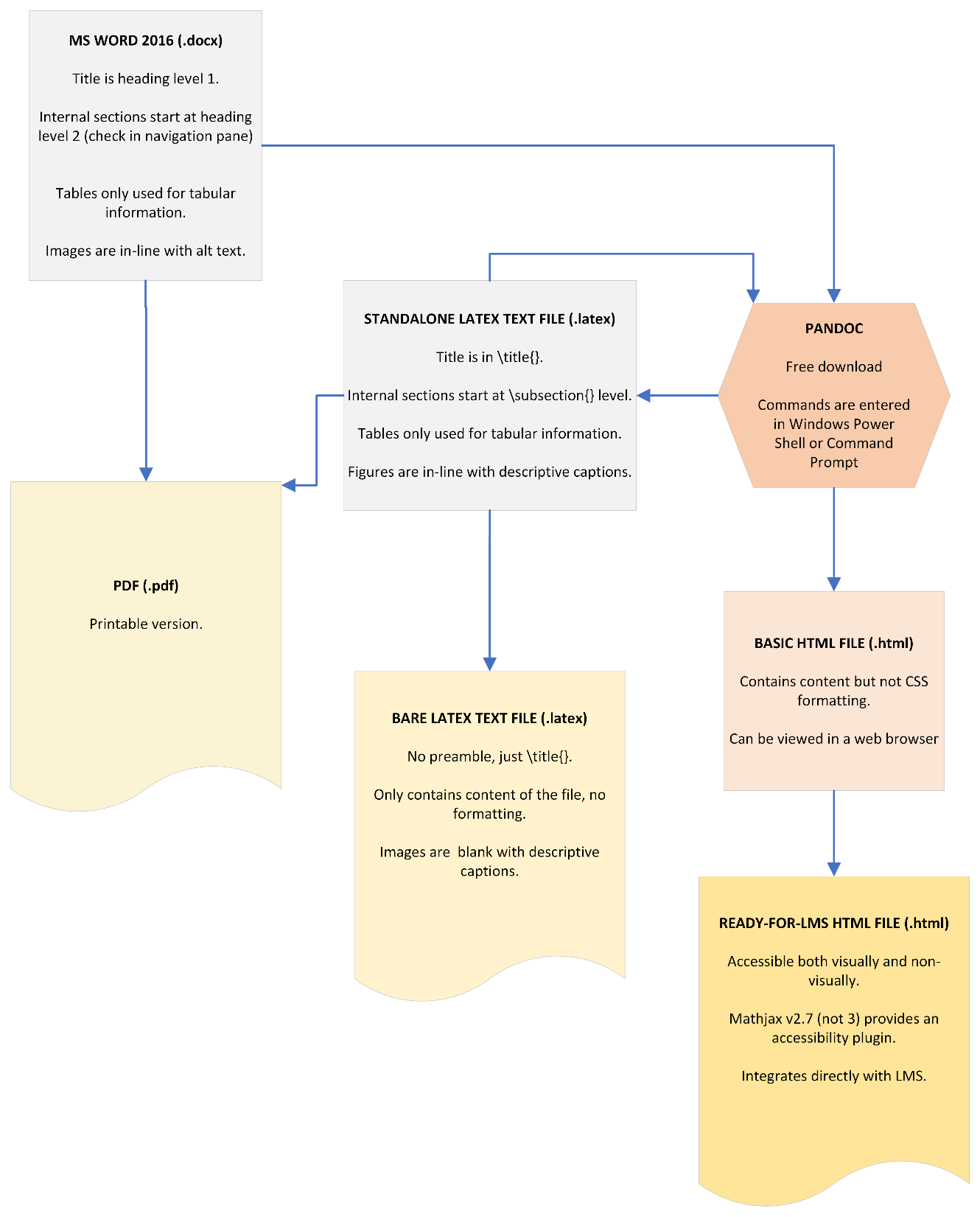 No text boxes. Tables used very sparingly, only for tabular information.
Images should be black and white whenever possible.
Images should use the Layout option “In Line with Text” and should have adequate Alt Text to convey the same information as the image.
File, Inspect/Check for Issues, Check Accessibility.
Finally, “Save As PDF” for a printable file format.
Workflow
Use the accessible Word file from the previous steps to create the remaining file formats. Additional edits may be needed.
Convert DOCX to LaTeX for Braille output.
Heading structure and in-line images with alt text.
Add \title{} and replace images with descriptive captions.
Convert DOCX to HTML for embedding in D2L/LMS.
Heading structure and in-line images with alt text.
Copy HTML output into the body of accessible CSS/HTML template provided by institution.
Set up PANDOC directory file
Create a folder on your Desktop. Title “PANDOC”.
Right-click the folder, click “Properties”, and copy the location
Go to Pandoc’s Install page: pandoc.org/installing.html. Click the “latest installer” button.
If asked where to install, choose your PANDOC folder.
Open the installer. Choose “Not all users”, then “finish”.
Open PowerShell (or Command Prompt).
Change directory in PowerShell:

cd " paste file location \PANDOC"
This tells PANDOC where to find and save your files. If you re-open PowerShell, change the directory again.
Convert DOCX to LaTeX fragment
Make sure the DOCX file has headings and all content is in-line with text. Avoid tabs!
Column breaks will create blank section headings that need to be removed. 
When the left indent is larger than the left margin, the text will be interpreted as a block quote.

pandoc --shift-heading-level-by=-1 --mathjax -f docx+empty_paragraphs -t latex -o “NEW_TITLE”.latex “ORIGINAL_TITLE”.docx
Prepare LaTeX fragment for Braille output
The LaTeX will output in the chosen directory but will need to be edited manually in a text editor:
In the first line, add \title{“NEW_TITLE”}
Section headings should be simplified to \section{“EXAMPLE”}  (CTRL+F, “hypertarget”). Remove blank section headings.
Graphics should be completely replaced with an empty figure block and descriptive caption containing the alt text:
\begin{figure}[h]
\caption{“ALT TEXT...”}
\end{figure}
Finally, scan the output to remove unnecessary formatting, unusual characters, or misleading document structure.
Convert DOCX to HTML fragment
Make sure the DOCX file is text only with heading structure and in-line content. Avoid tabs and repeated space characters (new lines are okay).

pandoc --shift-heading-level-by=-1 --mathjax -f docx+empty_paragraphs -t html -o “NEW_TITLE”.html “ORIGINAL_TITLE”.docx
Prepare HTML fragment for D2L embed
The HTML will output in the chosen directory.
Open as text file. Use the hyperlink template:
<a target="_blank" href="https://“EXAMPLE”.com">“DISPLAY TEXT”</a>
Insert into body of HTML template in D2L, which should automatically call MathJax in the CSS.
Replace images manually and copy the alt text.
Edit title manually. Test it out! Firefox works best.
What questions do you have?